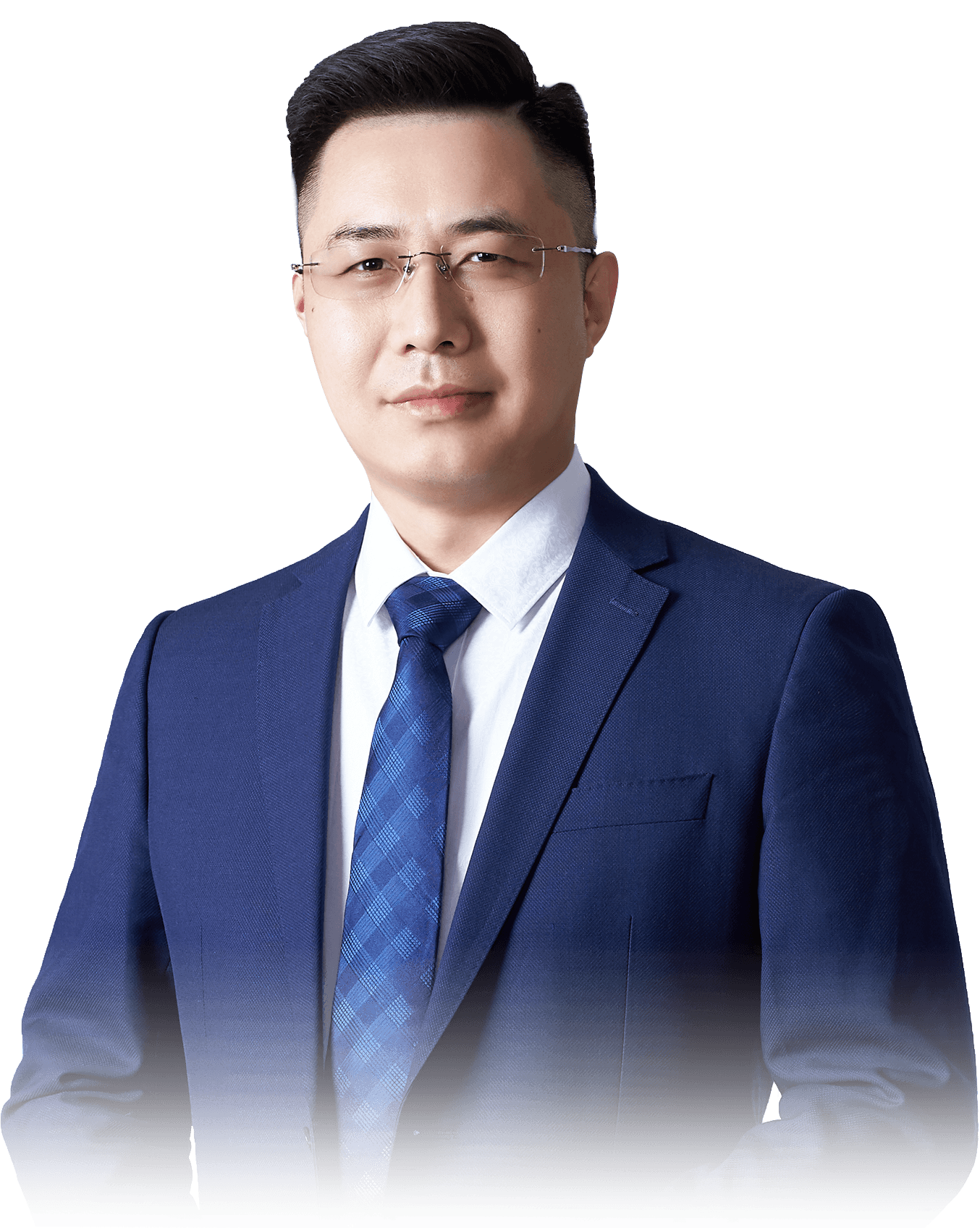 中线投资
寻找价值洼地
11月14日 20:15
杨春虎
执业编号:A1120619100003
经传多赢投研总监／软件产品架构师， 北京大学金融系毕业， 从业十余年，坚持以资金推动论为研究核心，形成了以机构思路选股，游资思路跟踪的稳健投资模型。独创双龙战法，机构分析战法等软件经典战法，深受广大用户的喜爱。
0 1
投资的目标来源
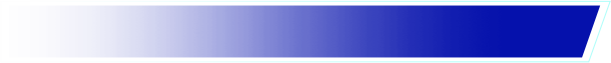 0 2
中期投资的规律
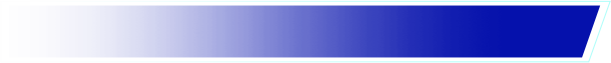 0 3
中期投资的方案
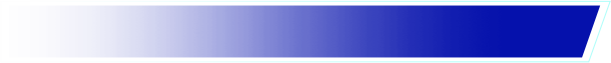 0 4
中期投资的纪律
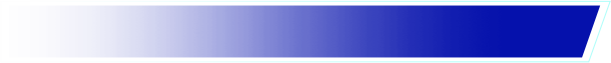 PART 01
投资的目标来源
投资的目标来源
股价波动
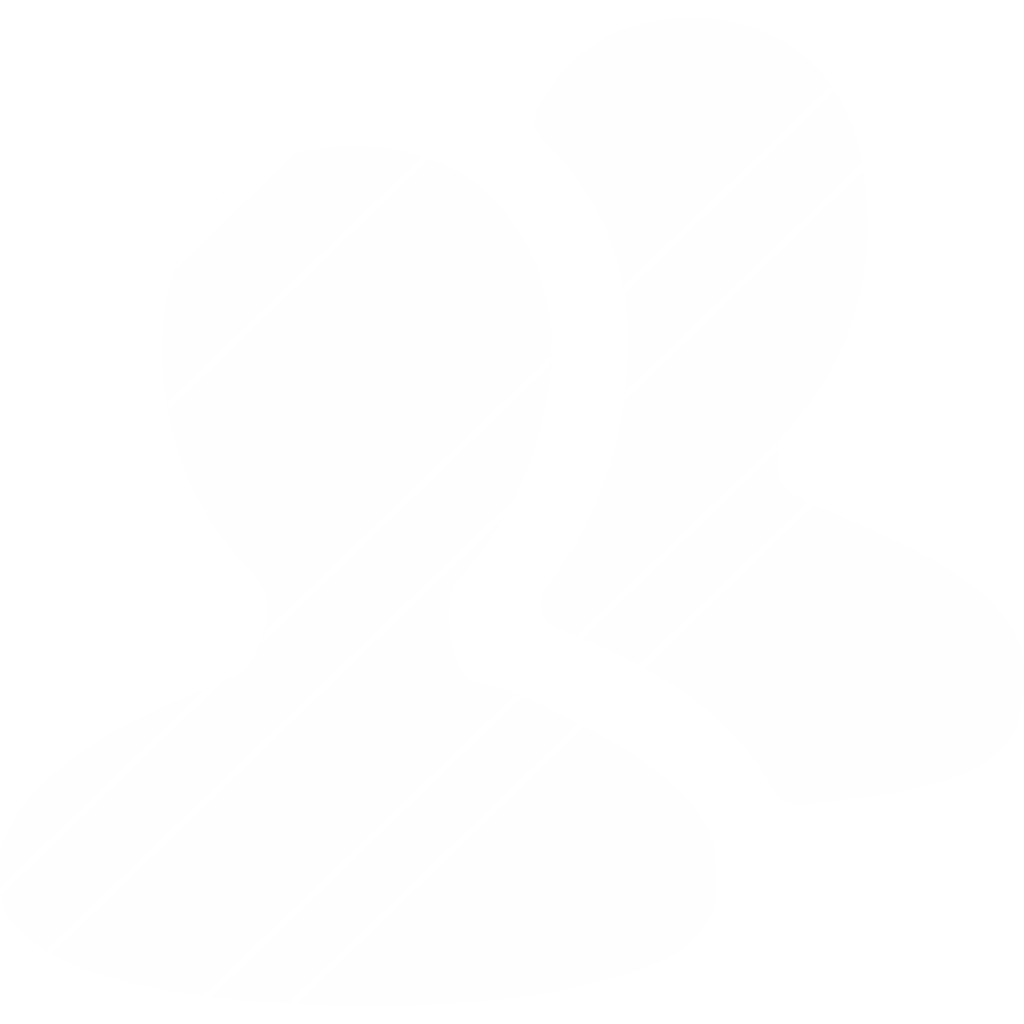 短线差价
目标
来源
公司行业价值
经济增长
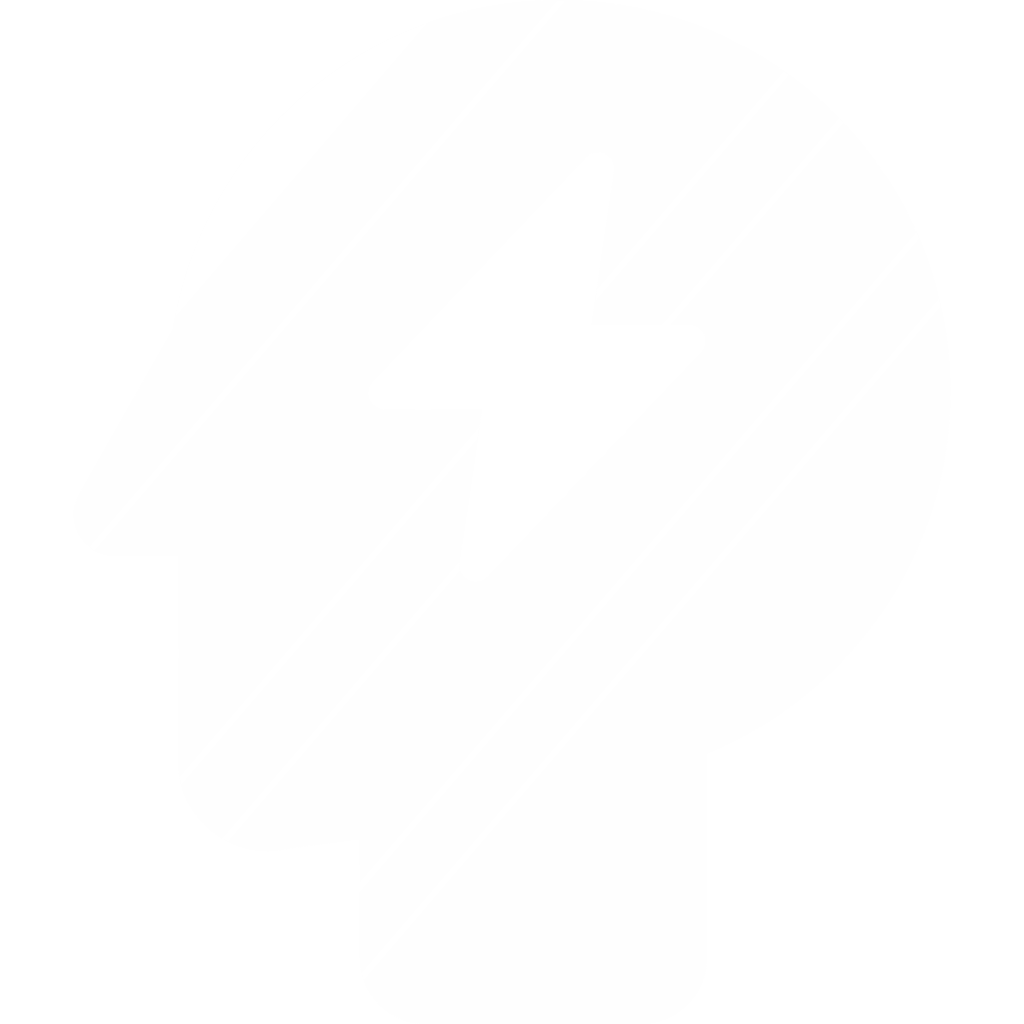 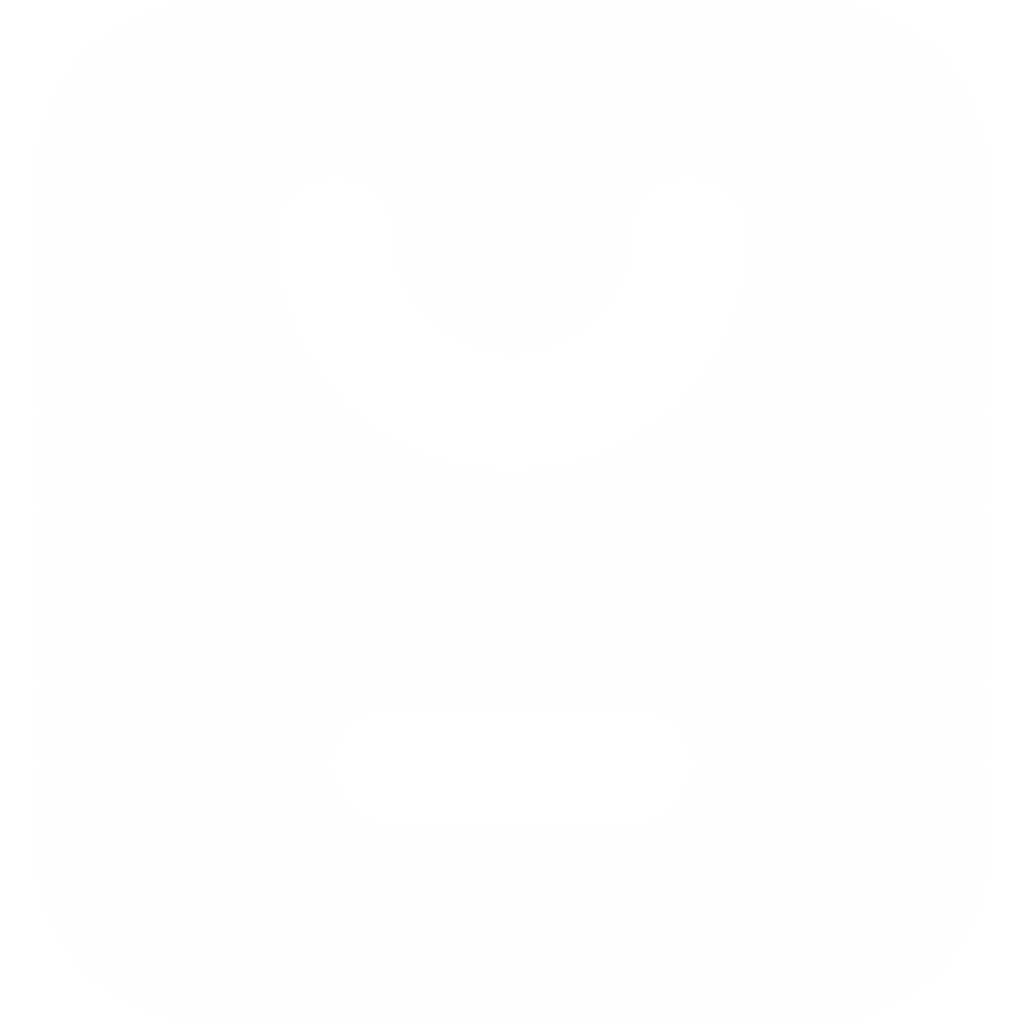 风口行业或公司长期业绩
跟随经济波动
投资的目标来源
股价波动
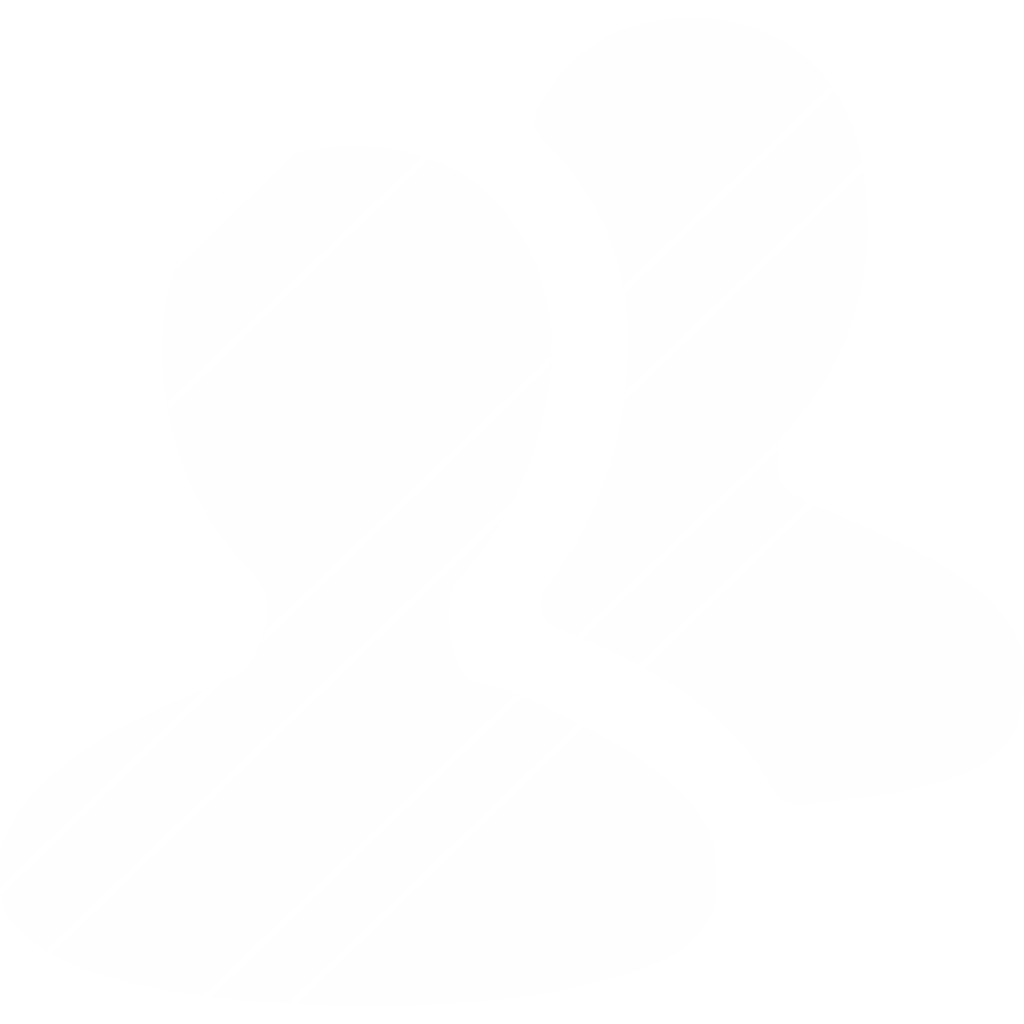 中期向上
短期差价
目标
来源
公司行业价值
经济增长
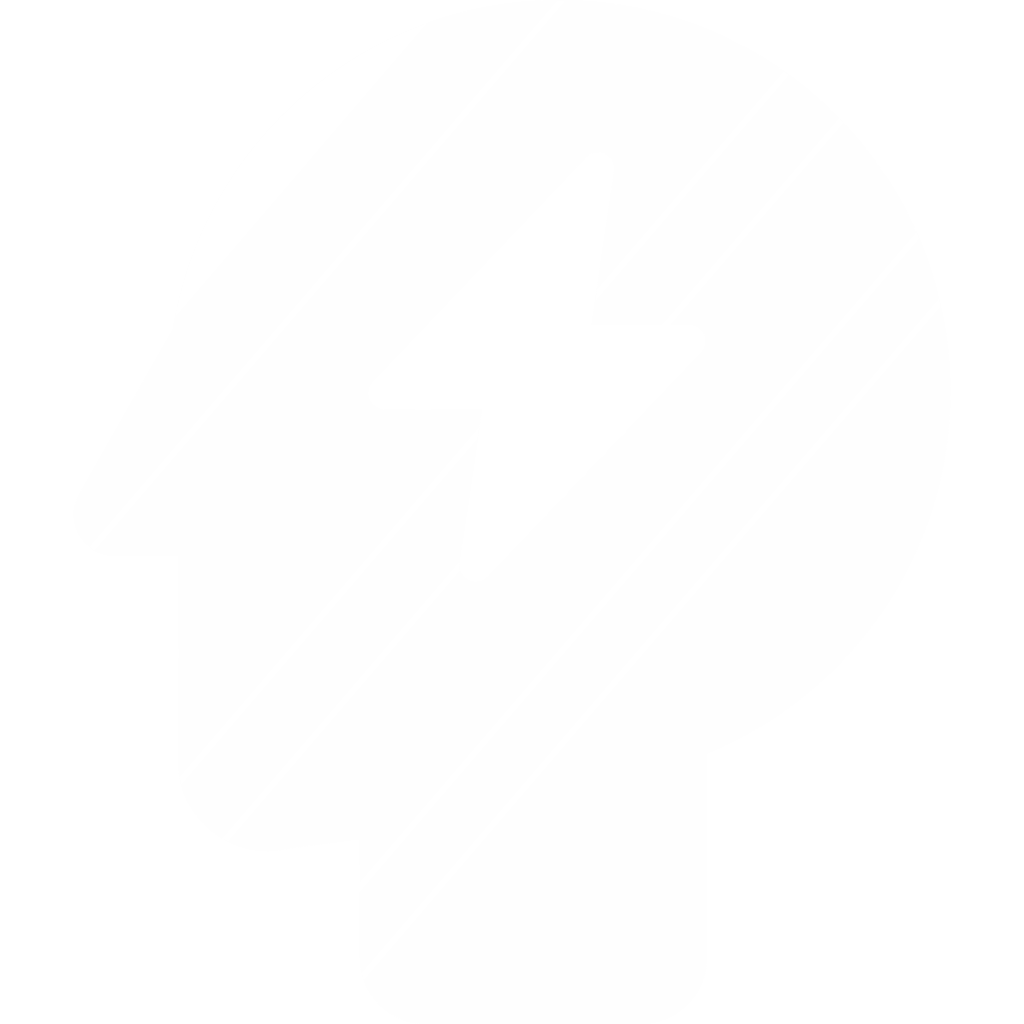 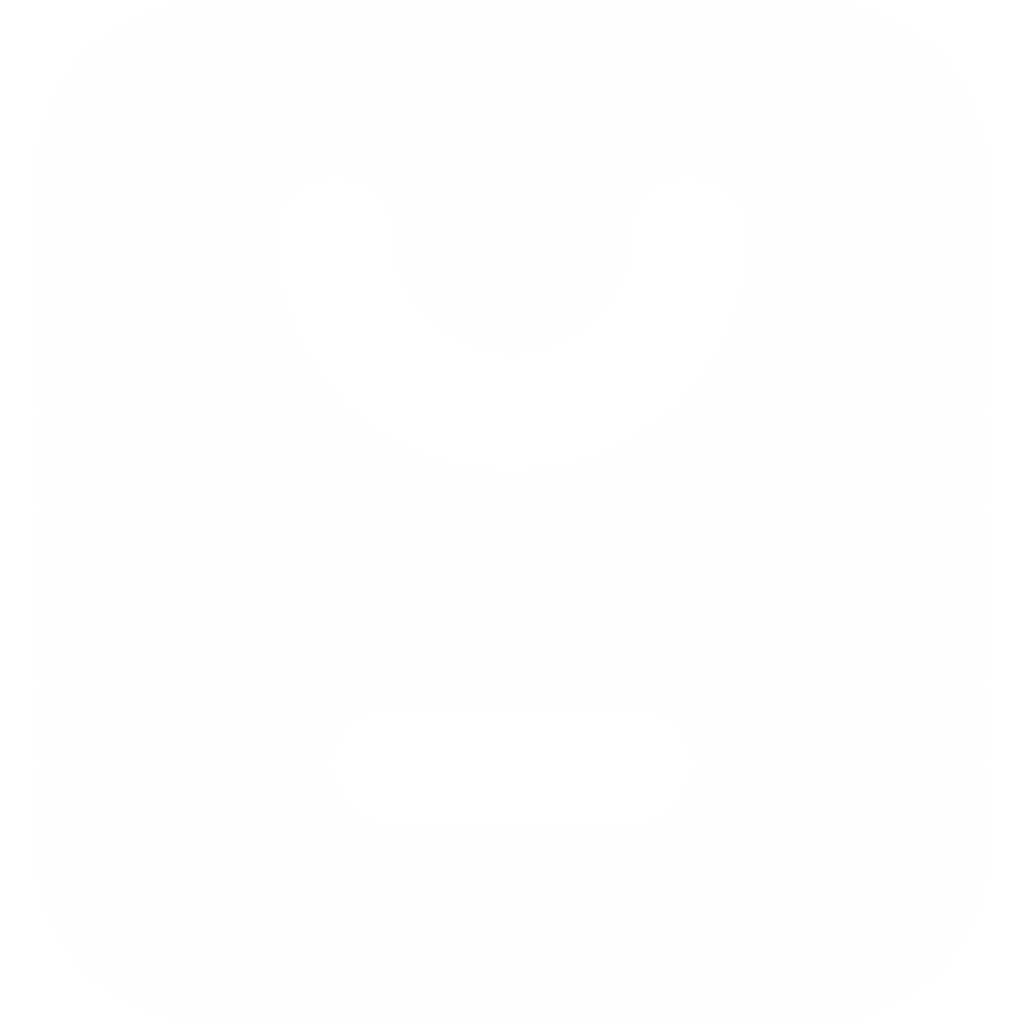 错杀低估，中期跟踪
长期持有，被动跟踪
中期投资的分析
流动性
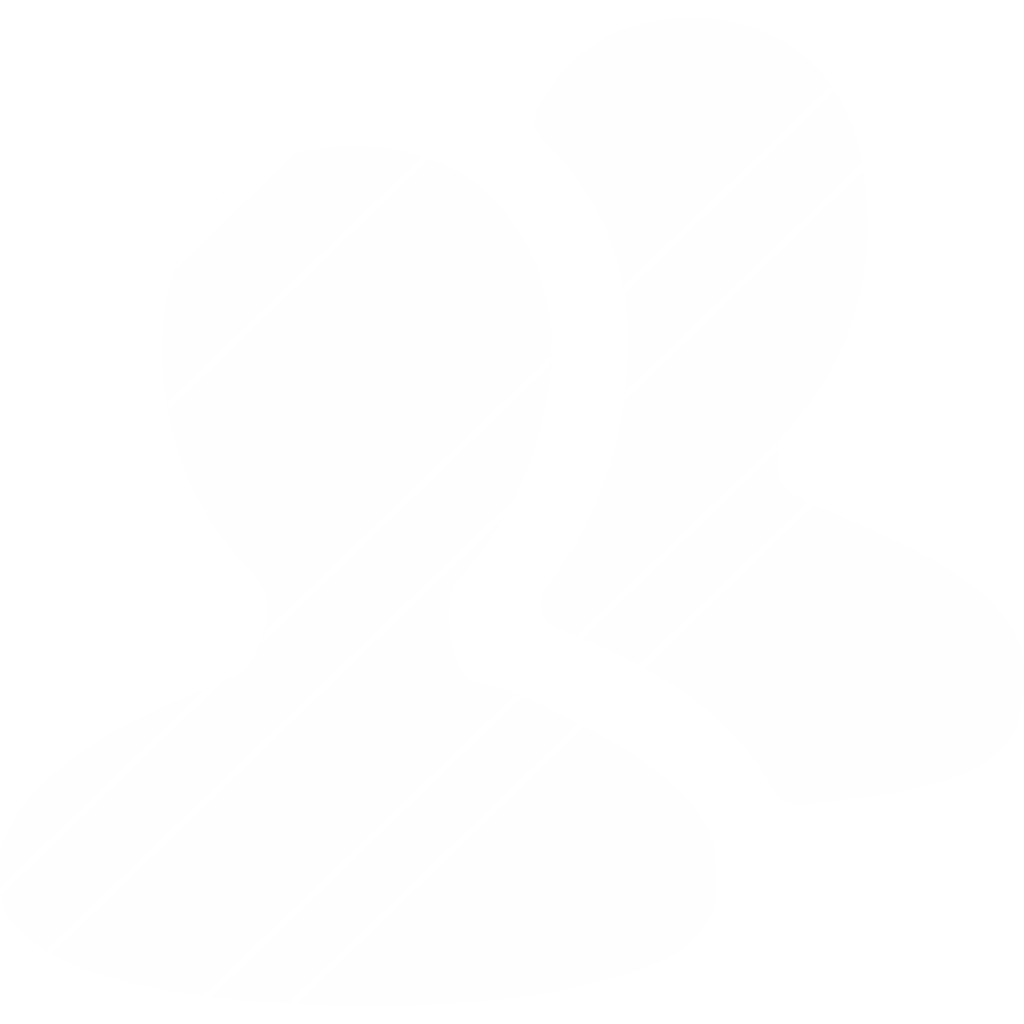 资金的流动性决定持有时间
目标
来源
目标设定
波动性
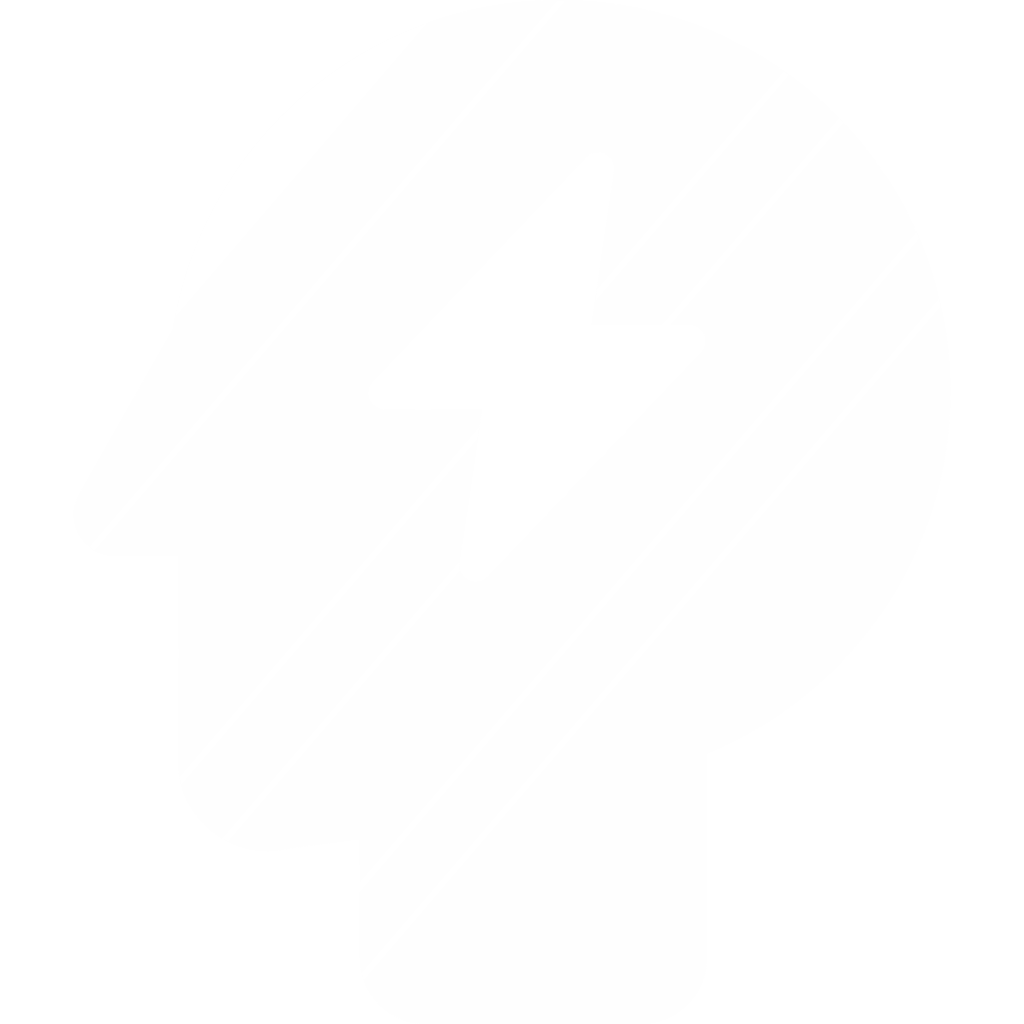 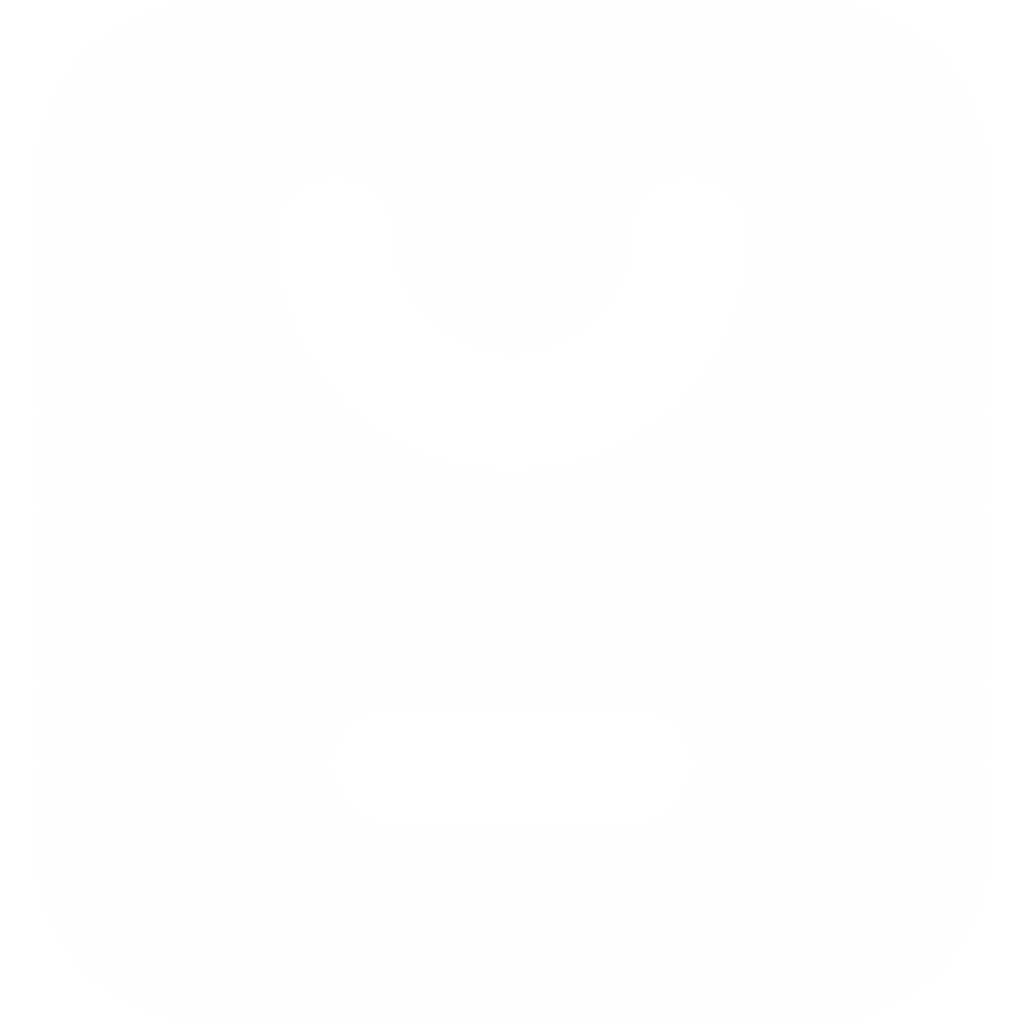 目标决定选择方向
盈亏同源
PART 02
中期投资的规律
中期投资的时机
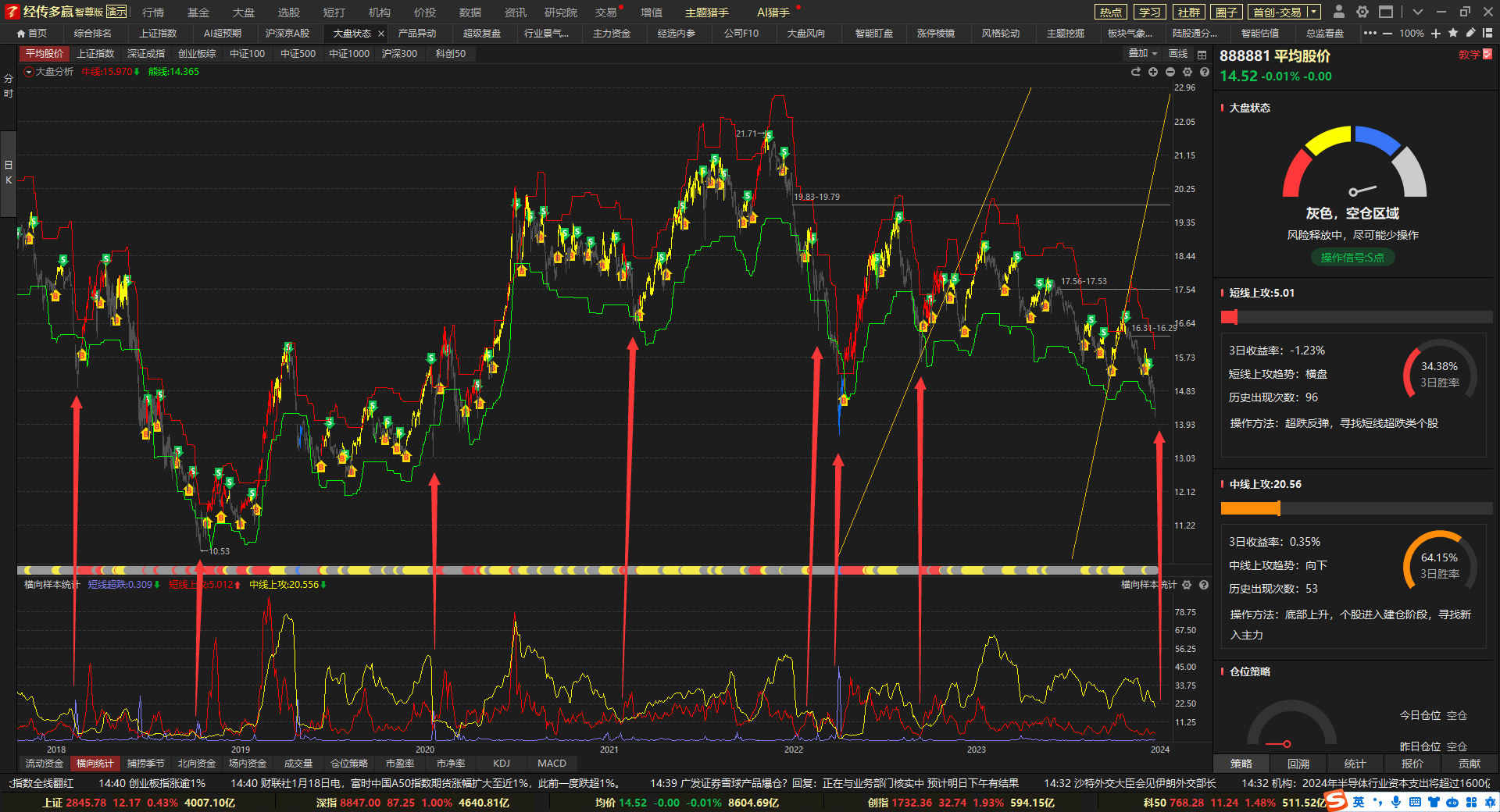 中线投资的时机，都是跌出来的
固定时间：4-11，其余时间：跌破熊线
中期投资的周期
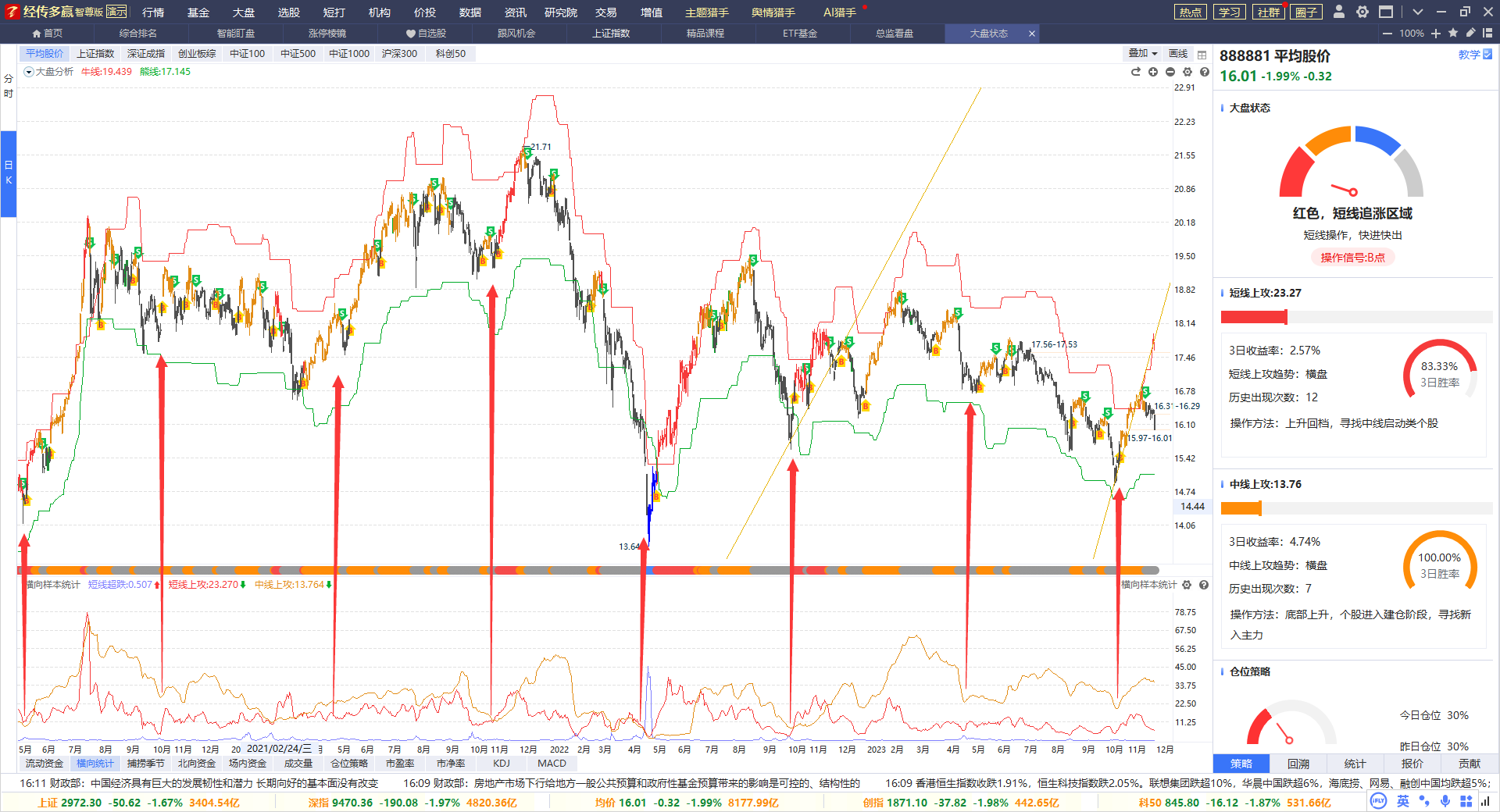 电子
电池
稀土
光伏
酿酒
传媒
电子
软件
中线投资的时机，都是跌出来的
每一轮都有新主题，科技前沿为主，一轮不超过2个月，适合中线，顺势而为
PART 03
中期投资的方案
时机到错杀股
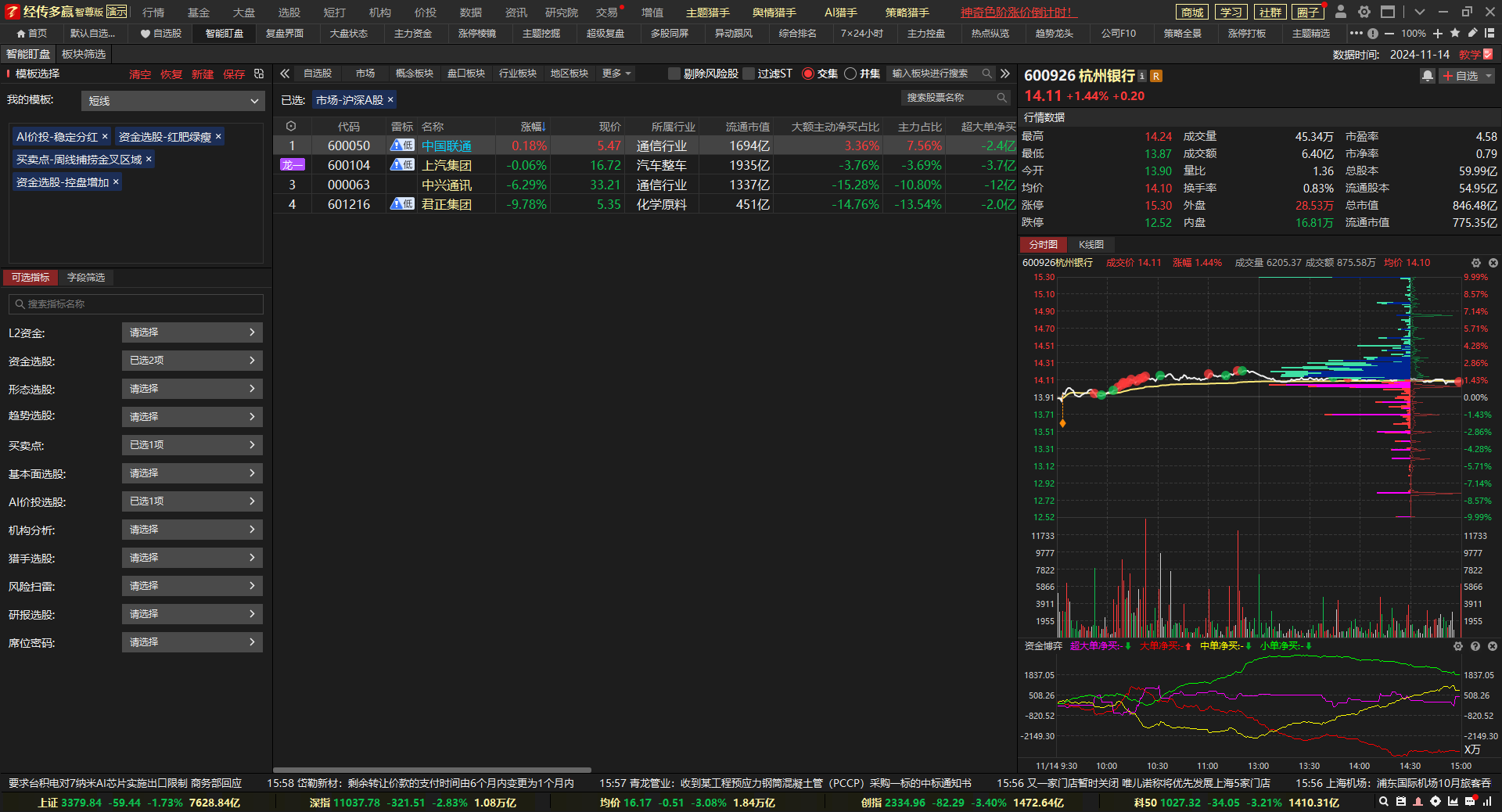 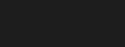 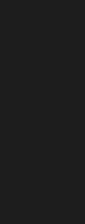 稳定分红，投资价值，控盘增加，趋势更加安全
关注日线金叉熊线上移的机会
时机到错杀股
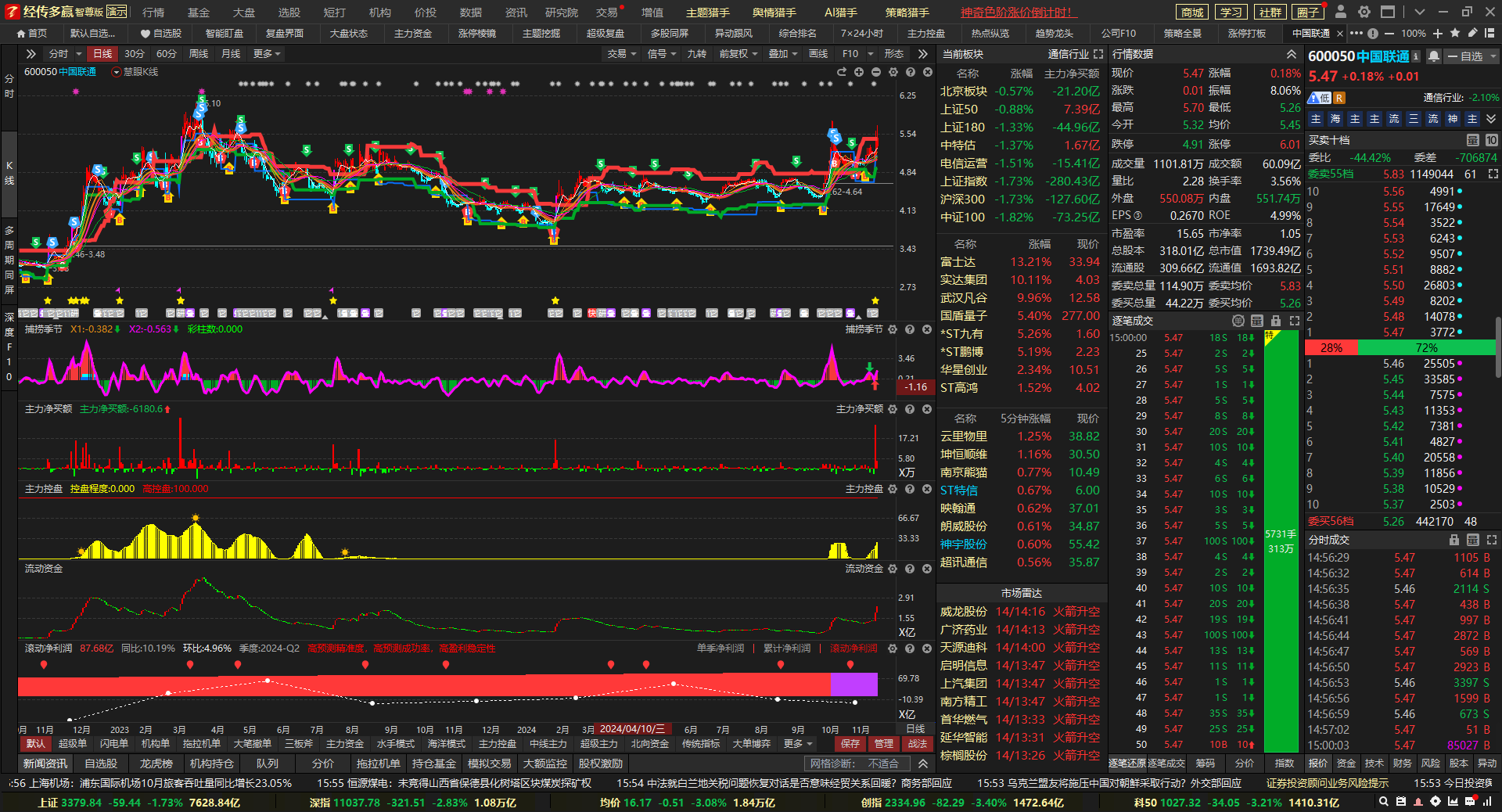 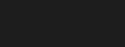 熊线低位上移，资金总体流入，红肥绿瘦
关注周线，月线，知道周期结果
PART 04
中线投资纪律
清楚自己的目标需求
股价波动
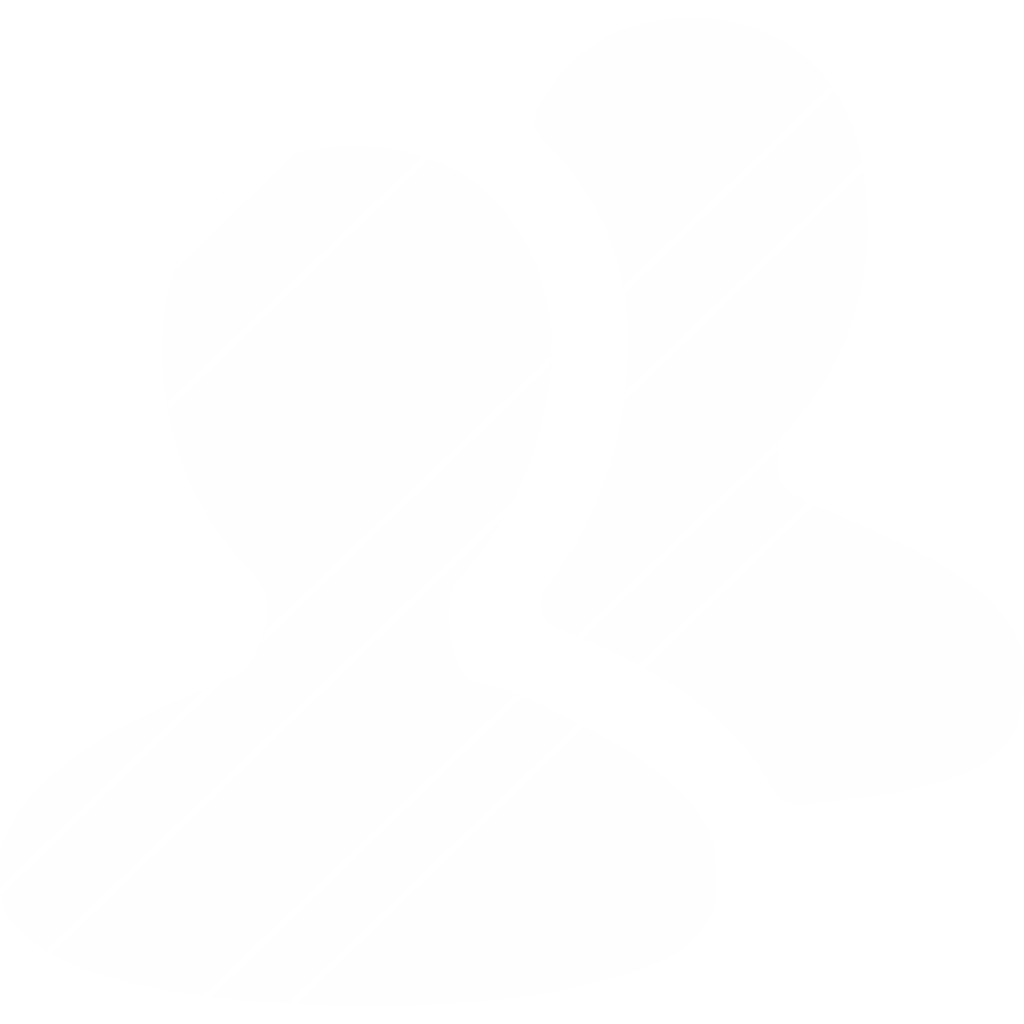 短线差价
目标
来源
公司行业价值
经济增长
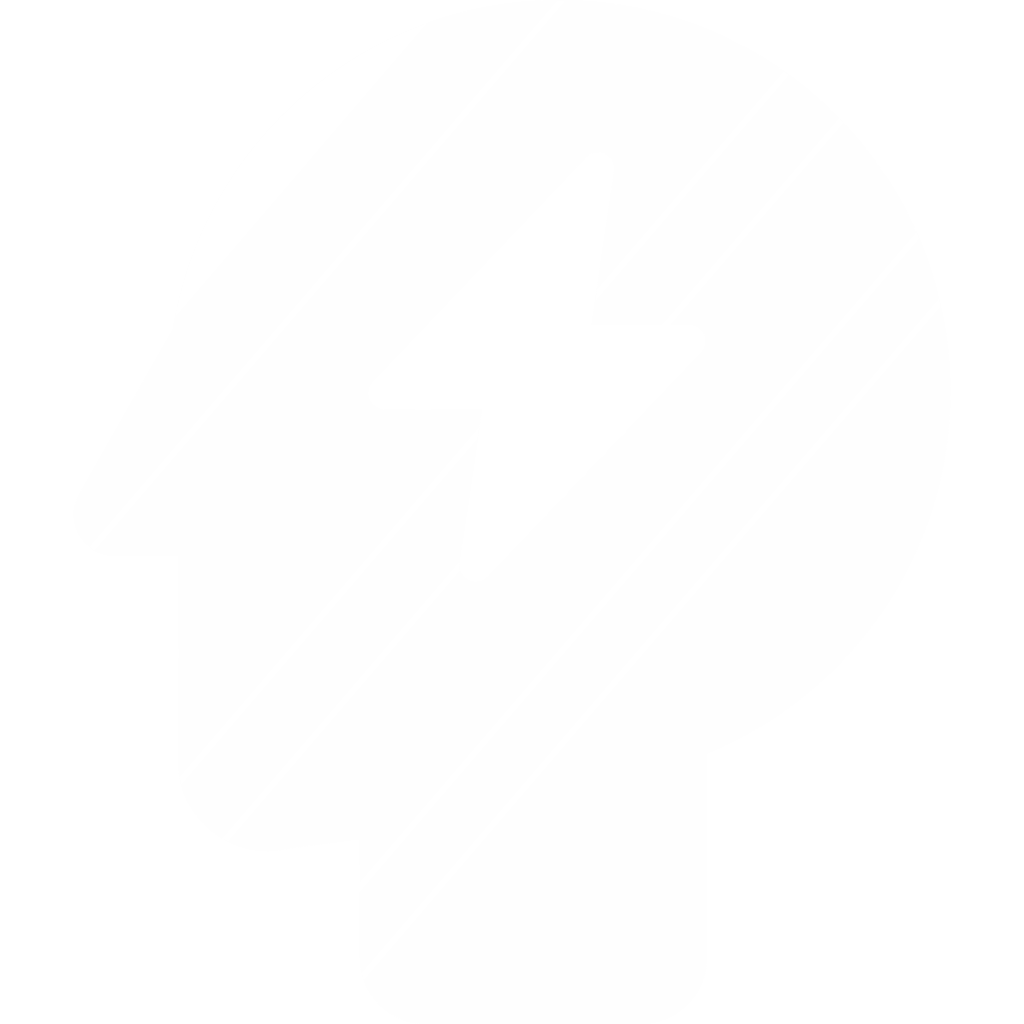 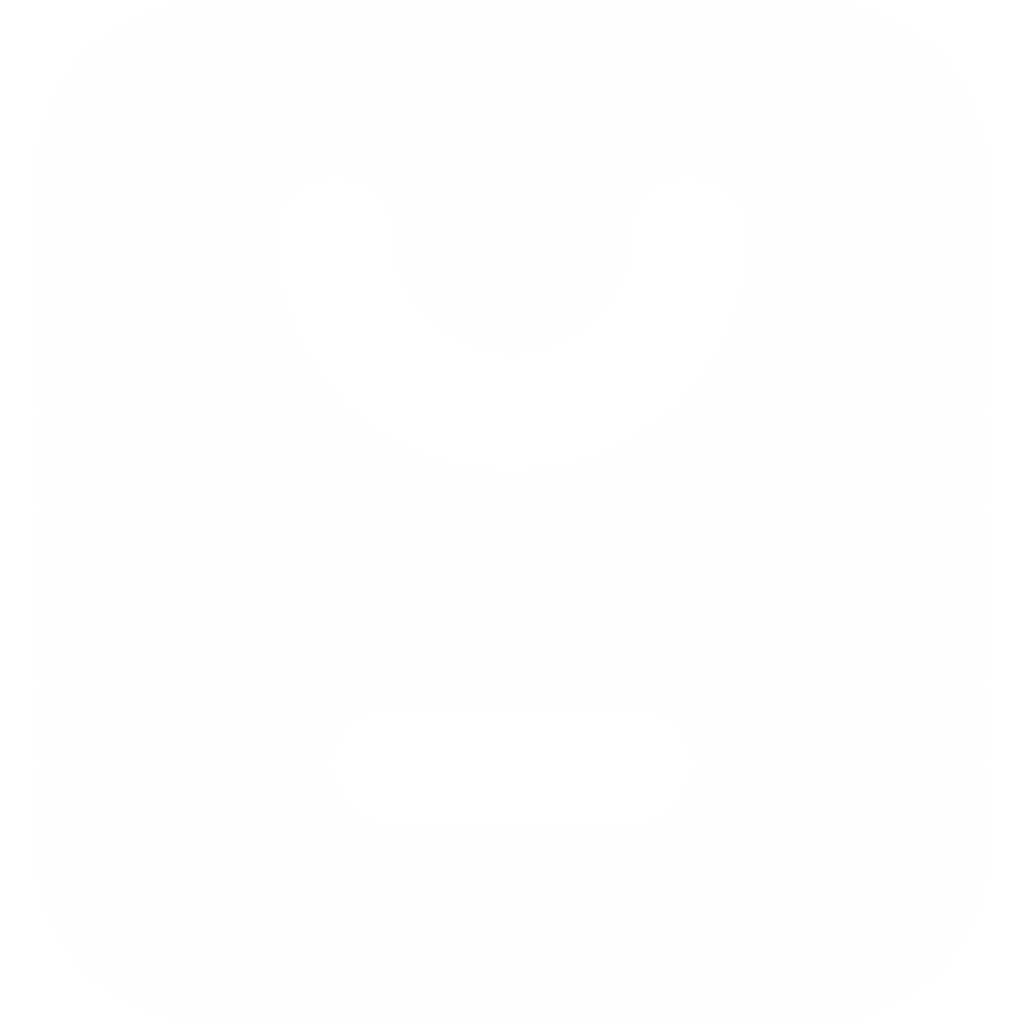 风口行业或公司长期业绩
跟随经济波动
市场犯错+行业成长的钱
短期不会用到的钱，能承受部分波动的钱
顺势而为
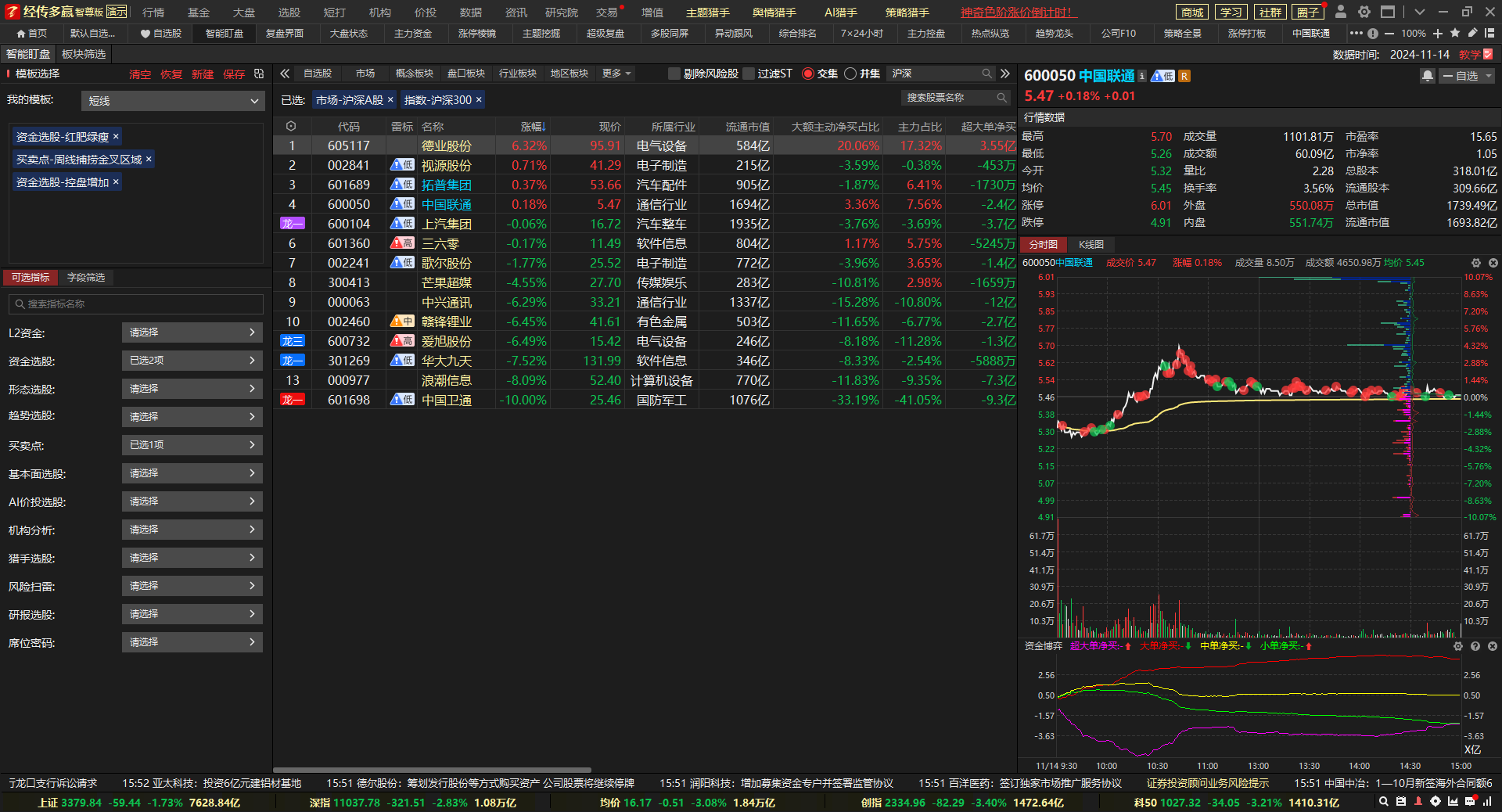 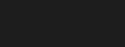 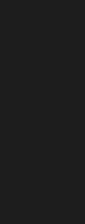 中线投资，选好之后，看大做小，近期周线死叉多，关注周线金叉区域的机会
关注周线月线是不是死叉，关注利日线的趋势支撑，熊线或者辅助线
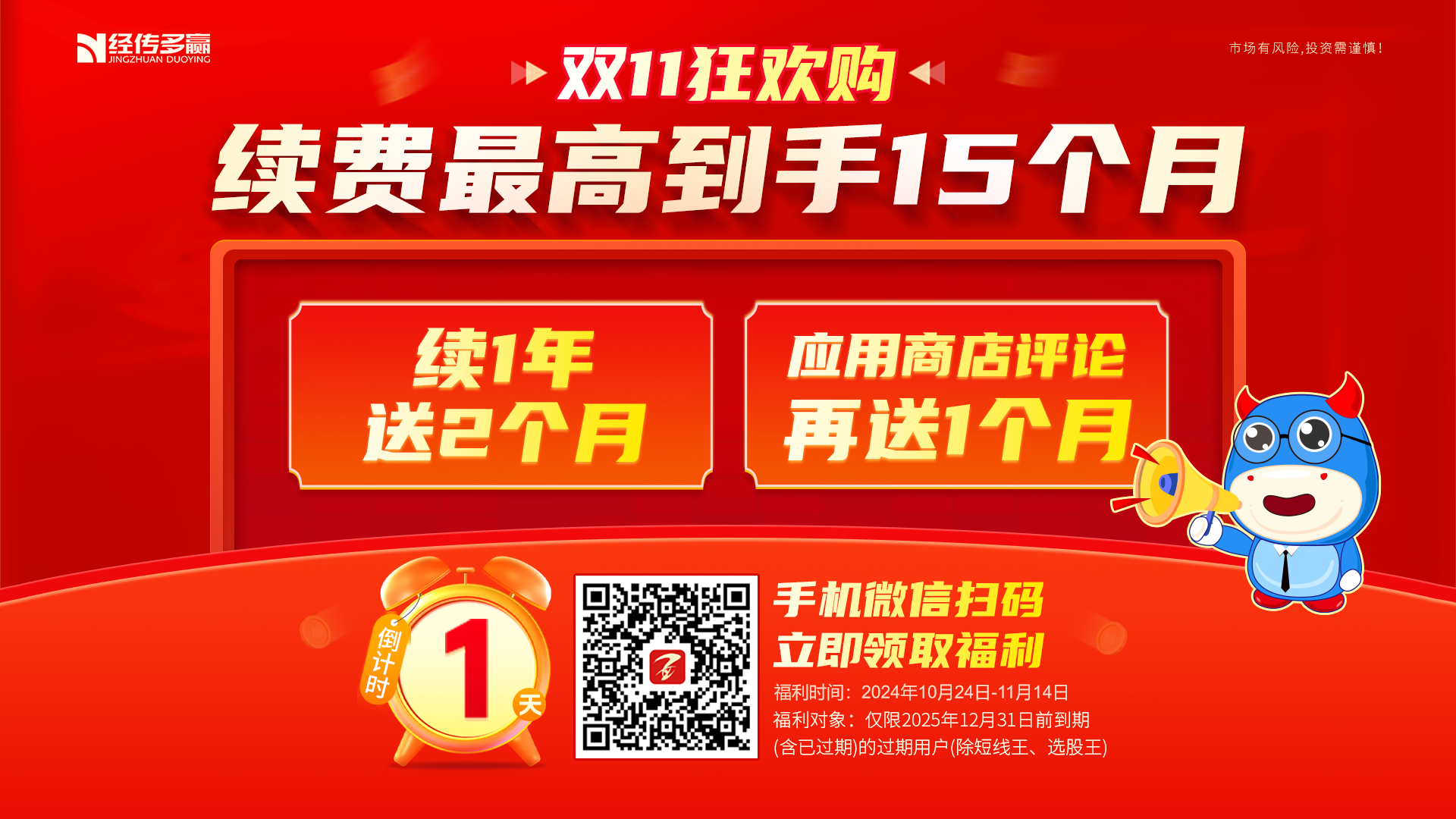 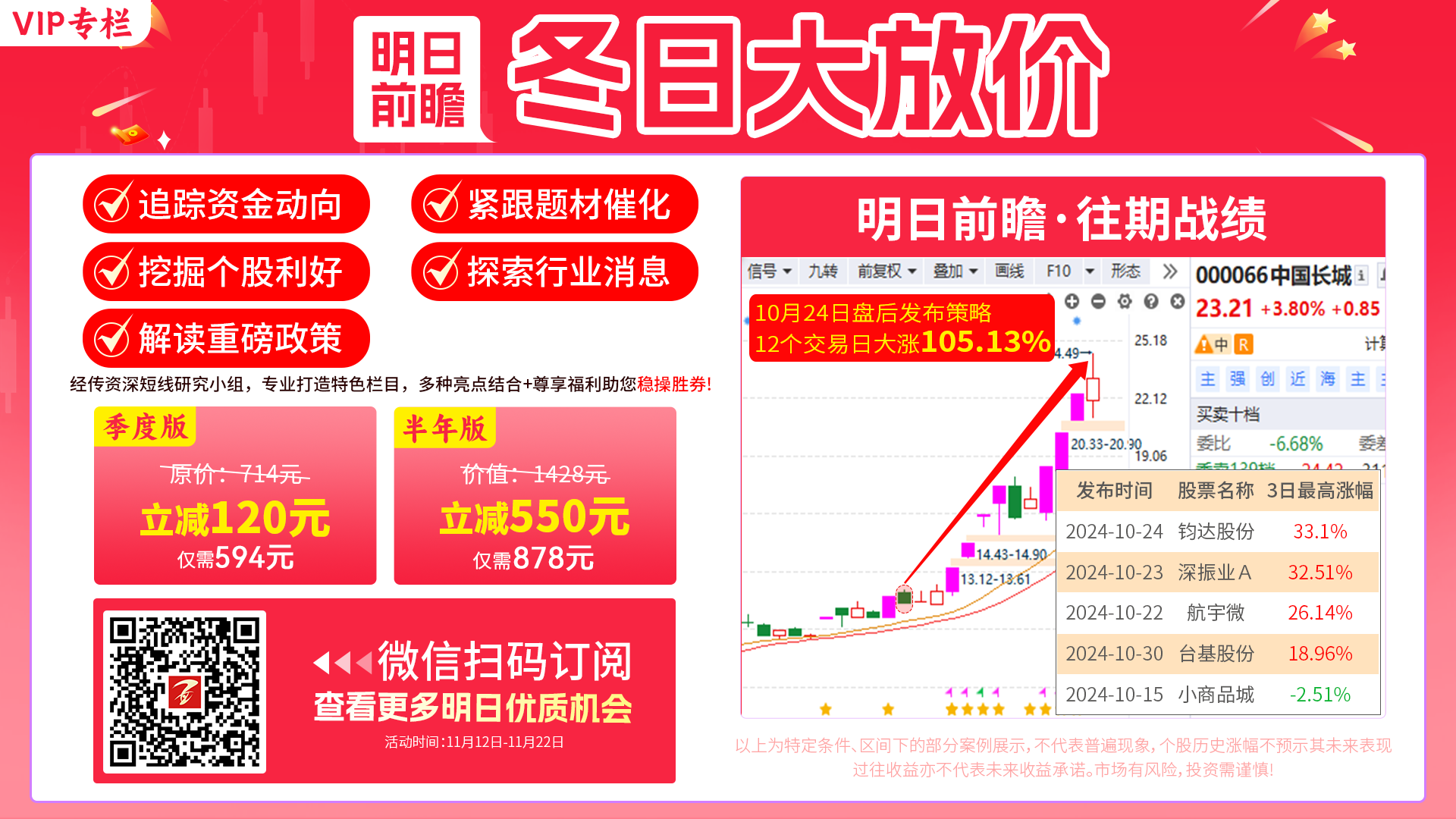 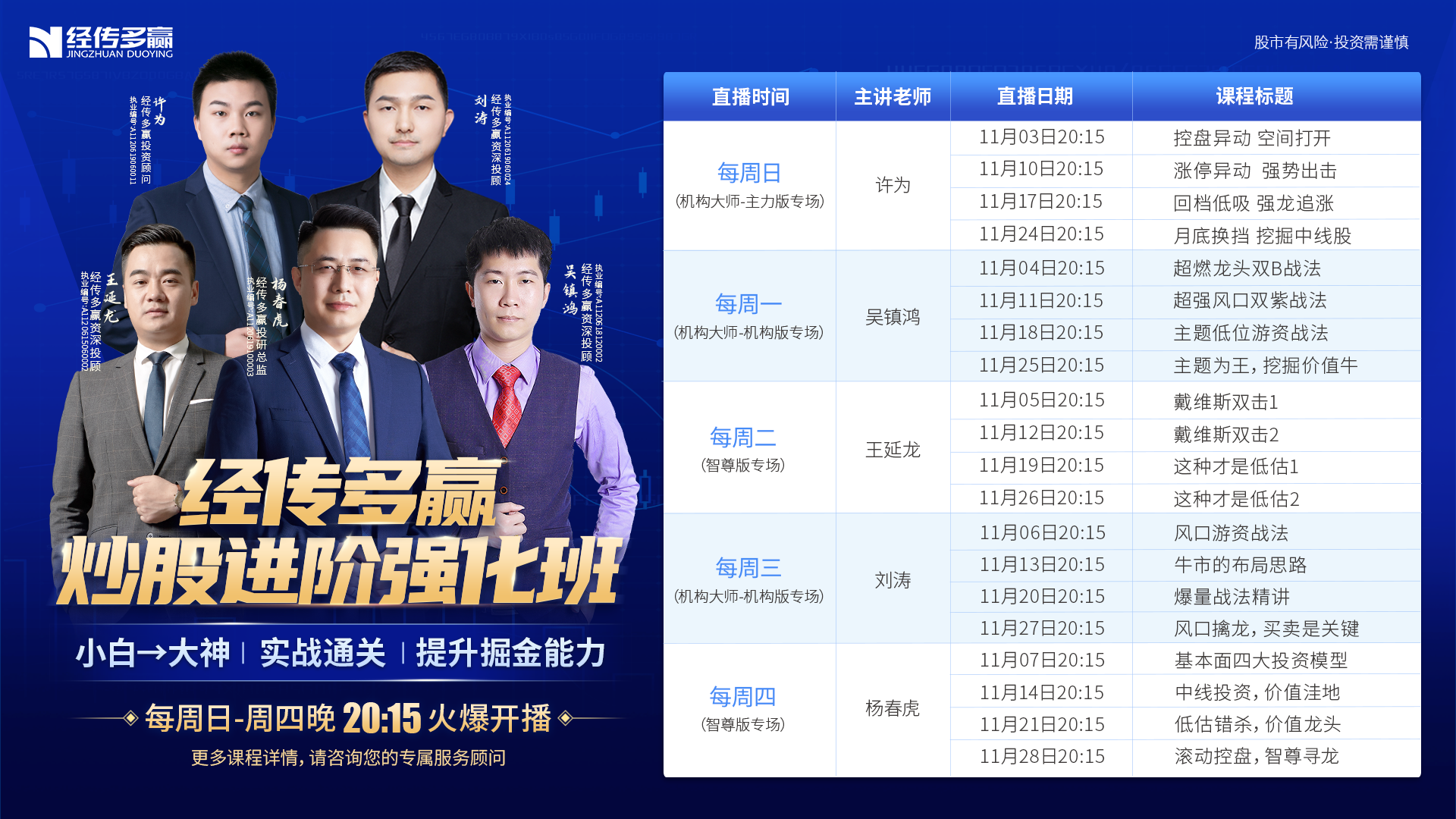